Pronos II
Proyecto de mejoras al modelado de recursos renovables en las herramientas de programación de ADME
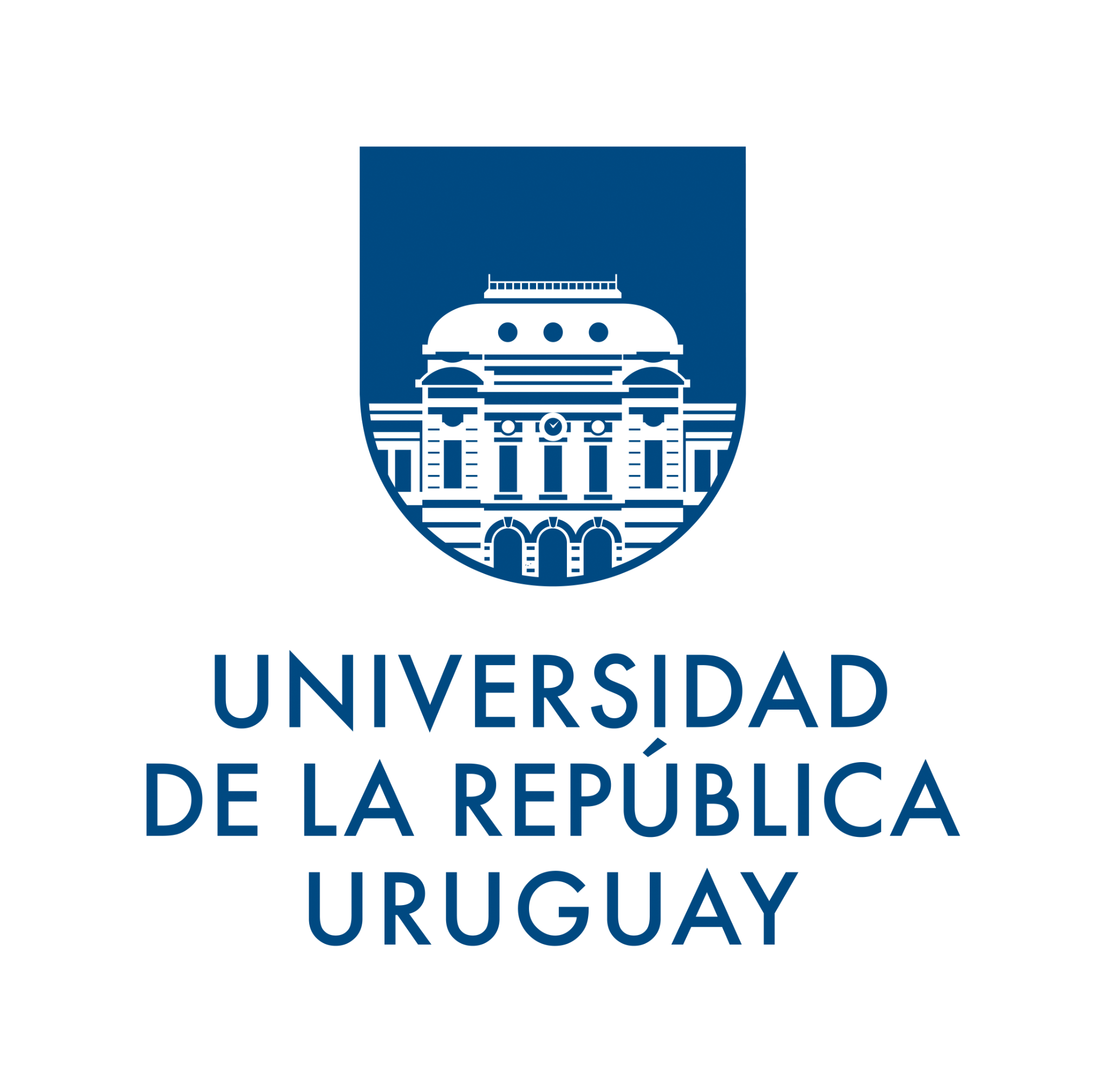 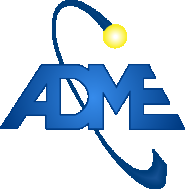 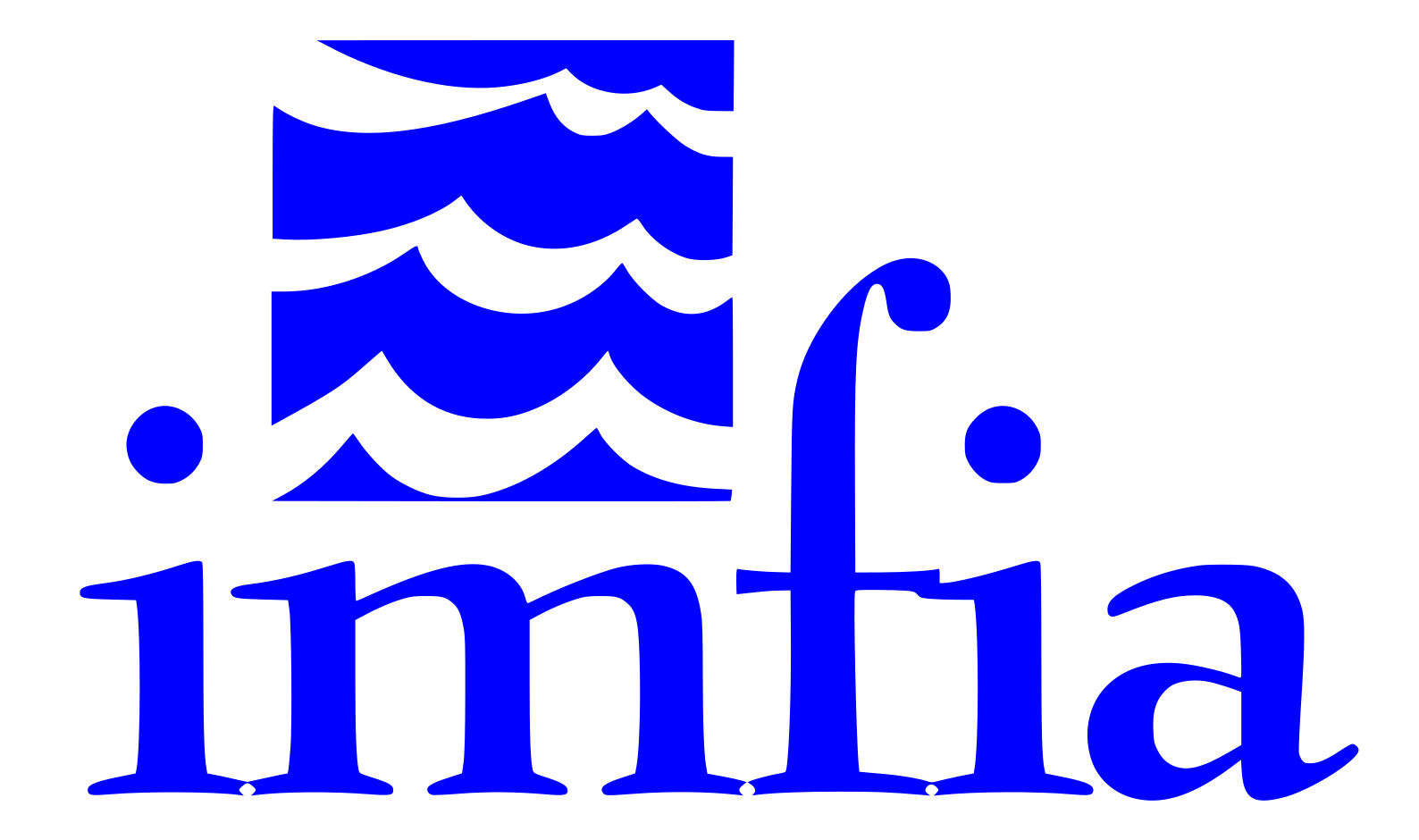 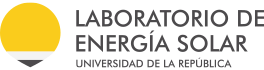 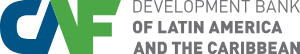 Introducción
2
PRONOS 2 y antecedentes
2017: Primer cooperación técnica CAF-ADME  (PRONOS-1) que permitió la implementación de los primeros modelos de incorporación de pronósticos a las herramientas de programación de la operación del despacho energético actualmente utilizadas por ADME.

2024: Cooperación Técnica CAF-ADME (PRONOS-2) para la mejora de los modelos estocásticos usados por ADME para representar la disponibilidad de los recursos hidroeléctricos, eólico, solar y temperatura, en forma conjunta y su relación con los fenómenos El Niño y La Niña.
3
Importancia pronósticos ERNC sistema actual
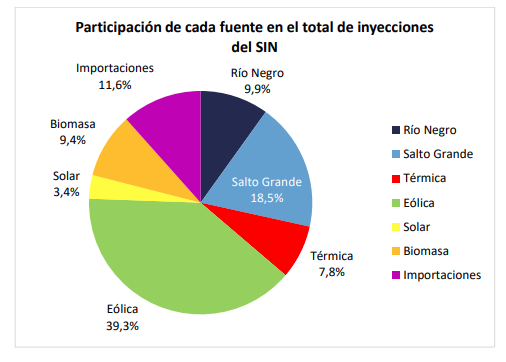 Fuente: https://adme.com.uy/mme_admin/participantes/generadores.php
Fuente: Informe Anual ADME 2023
4
Mercado Mayorista de Energía Eléctrica en Uruguay
MMEE (Ley 16832/1997): Libre competencia en generación, transmisión y distribución reguladas.
ADME: Opera y administra el MMEE.
Misión ADME: Despacho Económico del SIN, centralizado. Minimizar en todo instante el valor esperado del costo futuro de abastecimiento  de la demanda.
Costos declarados: los generadores declaran sus costos variables y restricciones operativas.
Valorización del agua de los embalses en diferentes Etapas de Programación.  Operador: usar o guardar el agua de los embalses.
5
Optimización del Sistema
Plataforma SimSEE (UdelaR): Programación dinámica estocástica que permite considerar los efectos sobre los costos futuros de las decisiones presentes.
Valor del agua
Precio Spot
Bloques de Energía Exportables
Garantía de Suministro
Programación Estacional
Fondo de Estabilización Energética
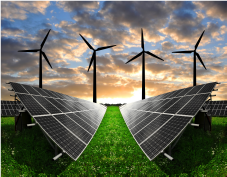 SimSEE
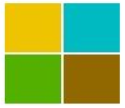 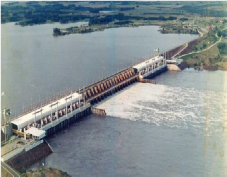 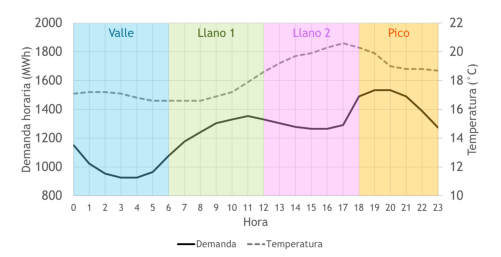 6
Etapas de la programación
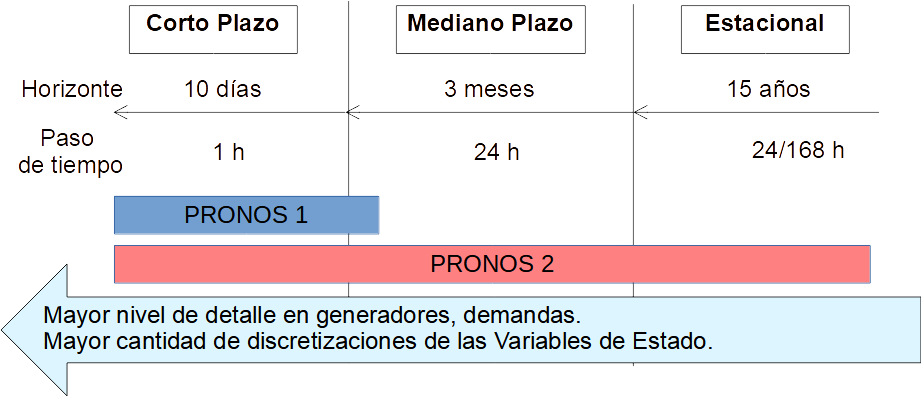 7
PRONOS 1
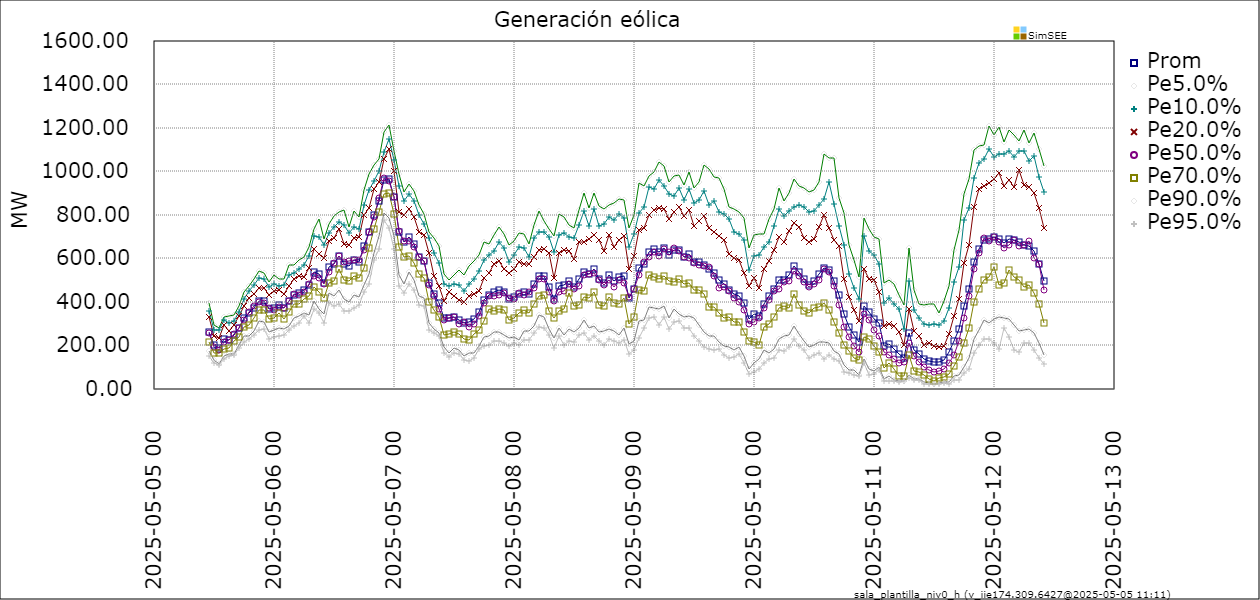 Pronósticos Meteoblue + SimSEE
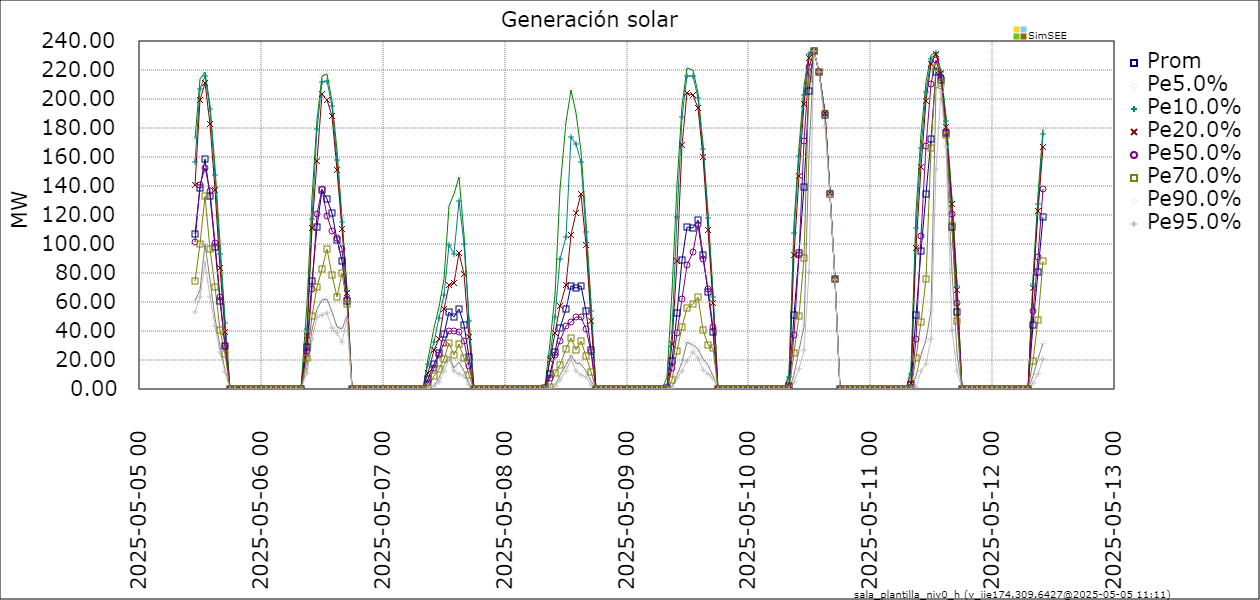 Fuente: https://pronos.adme.com.uy/svg/
8
PRONOS 2
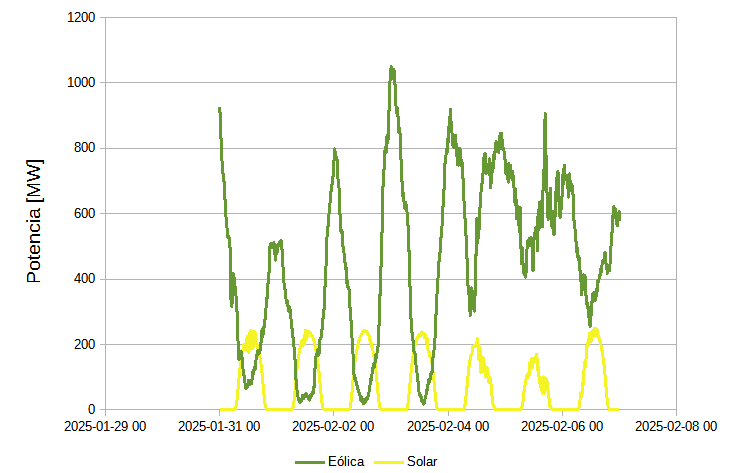 No se cuenta con pronósticos de generación eólica y solar en el largo plazo.
Se deben generar crónicas sintéticas que permitan reproducir las covarianzas históricas de las señales (CEGH).
9
Limitaciones encontradas en modelo actual
Falta de interdependencia entre variables: Las modelaciones actuales no consideran correlaciones entre radiación, viento, temperatura ni con el índice iN3.4, tratándolos como procesos independientes.
Causalidad invertida: El modelo permite que los aportes hidroeléctricos influyan sobre iN3.4, lo cual no tiene sentido físico.
Modelo estático: Las autocorrelaciones y covarianzas son constantes durante todo el año, lo que impide captar variaciones estacionales, como la mayor influencia de iN3.4 en primavera/verano sobre los aportes.
Inconsistencias en las temperaturas: Las temperaturas mínimas y máximas no están relacionadas con iN3.4.
10
Mejoras planteadas en Pronos II
11
Mejoras planteadas en Pronos II
Sobre la modelación de la incertidumbre climática que enfrenta el sistema
La habilidad del despacho y planificación óptima depende de cómo se represente (modele) la incertidumbre climática.

Las variables climáticas presentan típicamente una multitud de escalas espacio-temporales interrelacionadas.
12
Mejoras planteadas en Pronos II
Sobre la modelación de la incertidumbre climática que enfrenta el sistema
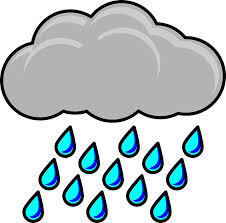 Caracterizar la co-variación de los diferentes recursos según las distintas escalas temporales y con distintas niveles de intensidad e interrelación mediante modelación estocástica.
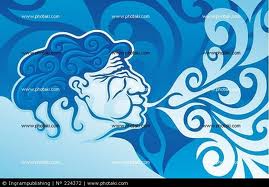 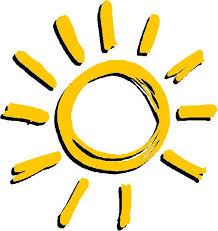 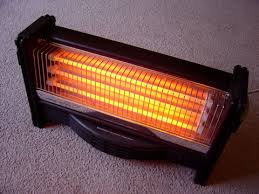 13
Mejoras planteadas en Pronos II
Sobre la modelación de la incertidumbre climática que enfrenta el sistema
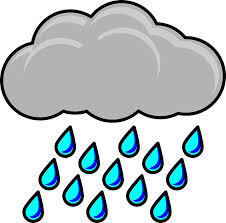 Horizonte de predictibilidad determinística de la atmósfera

NO es el objeto de este proyecto, aunque sienta las bases para su incorporación
Predicción climática probabilística

SI es el objeto de este proyecto, en particular la asociada a El Niño
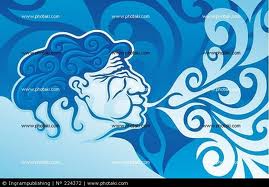 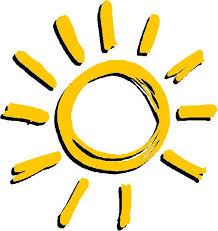 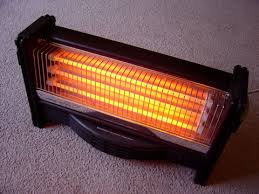 14
Mejoras planteadas en Pronos II
Sobre la modelación de la incertidumbre climática que enfrenta el sistema
Variabilidad interanual
Estacionalidad
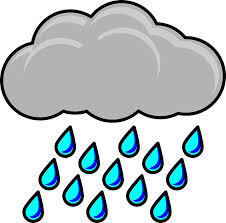 Ciclo diurno
Estacionalidad
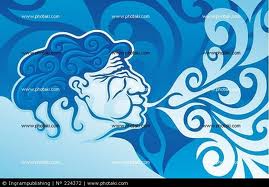 Ciclo diurno
Estacionalidad
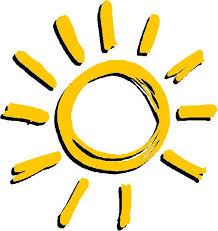 Estacionalidad
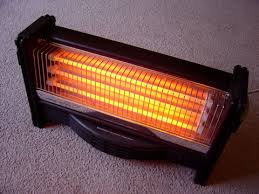 15
Mejoras planteadas en Pronos II
Sobre la modelación de la incertidumbre climática que enfrenta el sistema
Variabilidad interanual
Estacionalidad
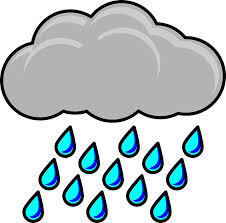 Ciclo diurno
Estacionalidad
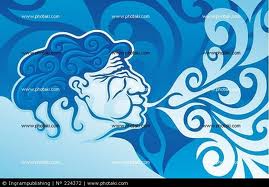 El Niño
Ciclo diurno
Estacionalidad
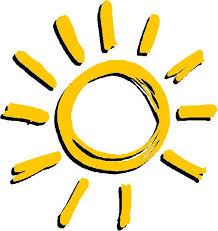 Estacionalidad
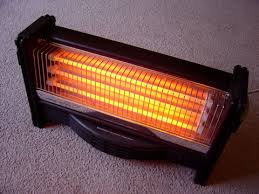 16
Mejoras planteadas en Pronos II
IMPACTO de El Niño
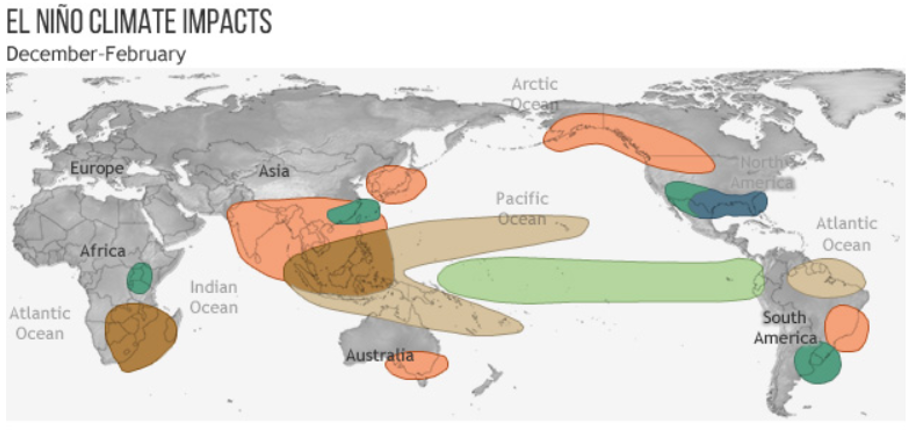 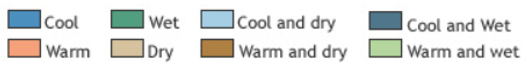 17
Mejoras planteadas en Pronos II
IMPACTO de El Niño
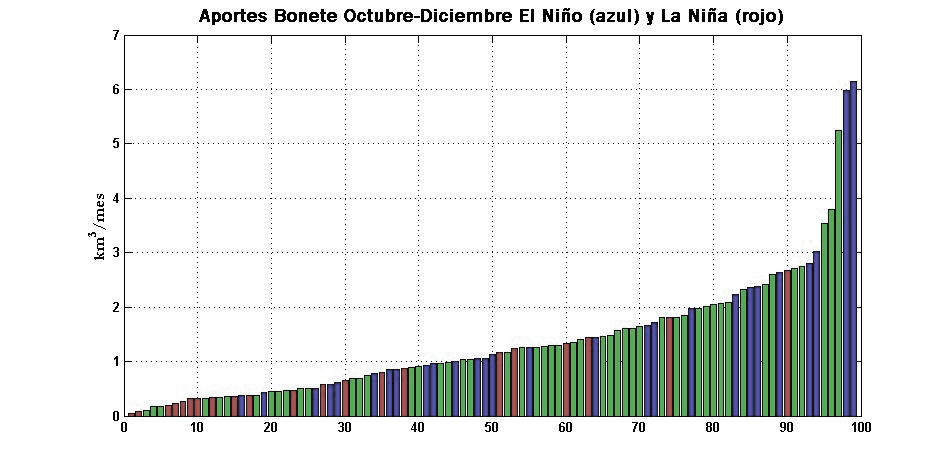 Aportes a Bonete en 

Octubre-Diciembre 

según
El Niño
18
Mejoras planteadas en Pronos II
IMPACTO de El Niño
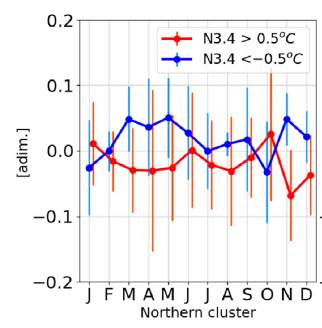 Índice de Claridad

en Región Norte 

Según El Niño
19
Mejoras planteadas en Pronos II
Sobre la modelación de la incertidumbre climática que enfrenta el sistema
Variabilidad interanual
Estacionalidad
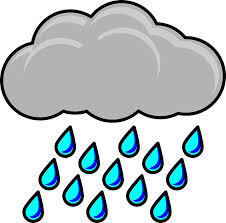 Ciclo diurno
Estacionalidad
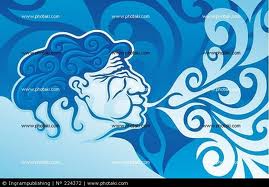 El Niño
Ciclo diurno
Estacionalidad
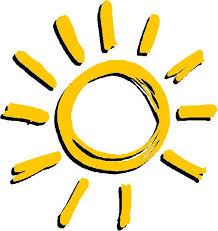 Estacionalidad
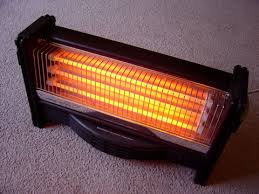 20
Mejoras planteadas en Pronos II
Sobre la modelación de la incertidumbre climática que enfrenta el sistema
Estacionalidad
Variabilidad interanual
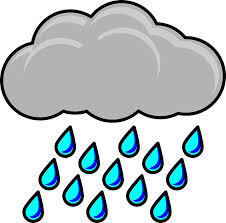 Ciclo diurno
Estacionalidad
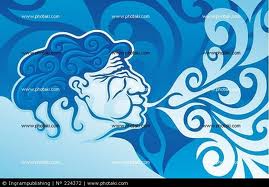 El Niño
Ciclo diurno
Estacionalidad
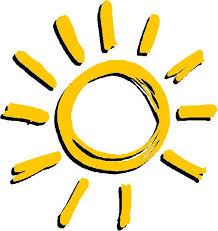 Estacionalidad
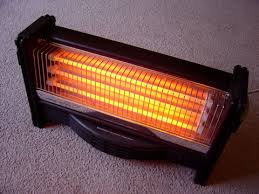 21
Mejoras planteadas en Pronos II
Sobre la modelación de la incertidumbre climática que enfrenta el sistema
Estacionalidad
Variabilidad interanual
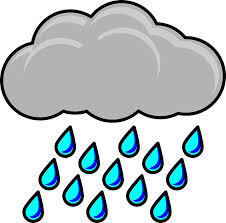 Ciclo diurno
Estacionalidad
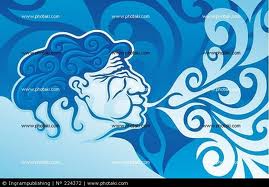 El Niño
Ciclo diurno
Estacionalidad
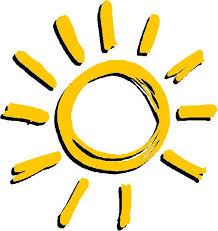 Toma de decisión
Despacho
Planificación
Programación semanal/semestral
22
Mejoras planteadas en Pronos II
DESAFÍOS
Versatilidad de la estrategia de modelación

Operatibilidad en múltiples escalas temporales

Calibración de los modelos
23
Mejoras planteadas en Pronos II
VERSATILIDAD
Modelo Unificado

Distinguir variables Extrínsecas (entradas, independientes) de Intrínsecas (salidas, interdependientes)

De modelo Estático a Dinámico (las interrelaciones entre variables dependen de la hora del día o el día del año)
24
Mejoras planteadas en Pronos II
OPERATIBILIDAD
Jerarquía de modelación según escalas temporales

	∆ iN3.4 (1h, 1día, 1sem)
∆ iN3.4
APORTES HIDROLÓGICOS (1h, 1día, 1sem)
 ∆ B	 ∆ P	 ∆ SG-UY
25
Mejoras planteadas en Pronos II
OPERATIBILIDAD
∆ iN3.4 (1h, 1día, 1sem)
∆ iN3.4
EÓLICA, SOLAR, TEMPERATURA (1h)
 ∆ (Vx,Vy)i	 ∆ kTi	 ∆ Ti
∆ Ti
DEMANDA (1día)
 ∆ Tmin	 ∆Tmax	 ∆ iTmax
26
Mejoras planteadas en Pronos II
CALIBRACIÓN
Las series que mejor capturan la (co)-variabilidad de los diferentes recursos -las que surgen de los propios parques- son muy cortas (algunos años) para calibrar la dependencia con El Niño.


Las series climáticas de largo plazo disponibles no capturan con igual habilidad los detalles de insolación en superficie y/o viento en la capa límite y sus interrelaciones, pero sí las relaciones con El Niño.
27
Mejoras planteadas en Pronos II
CALIBRACIÓN
Estrategia de calibración multi-escala
Largo plazo (2000-2024): Datos de reanálisis de viento y temperatura, estimación satelital de radiación e iN34 para capturar correlaciones con ENSO.

Corto plazo (~3 años): Datos SCADA de viento, radiación y temperatura en parques eólicos y solares del SIN para capturar correlaciones en escala horaria.
28
Implementación de modelos CEGH encadenados
29
Modelo estocástico CEGH
CEGH: Correlaciones en Espacio Gaussiano con Histogramas
Objetivo: representación de un proceso estocástico que permita su incorporación en el modelado de un sistema dinámico.
Fuentes de aleatoriedad:
Caudales de aportes
Velocidad del viento
Indice de claridad (radiación solar)
Volatilidad de los mercados spot
Volatilidad de los precios de combustibles
Roturas fortuitas
Demanda
30
Modelo estocástico CEGH
Modelo a partir de la realización histórica de un proceso estocástico

Con el modelo se generan series sintéticas que reproducen los histogramas de amplitudes de las series y las correlaciones entre las series, consigo mismas  y con sus pasados

G( yk , yk-1 ,...,yk-n )= xk , xk-1 ,...,xk-n , k


H( . , k )=G-1 ( . , k)
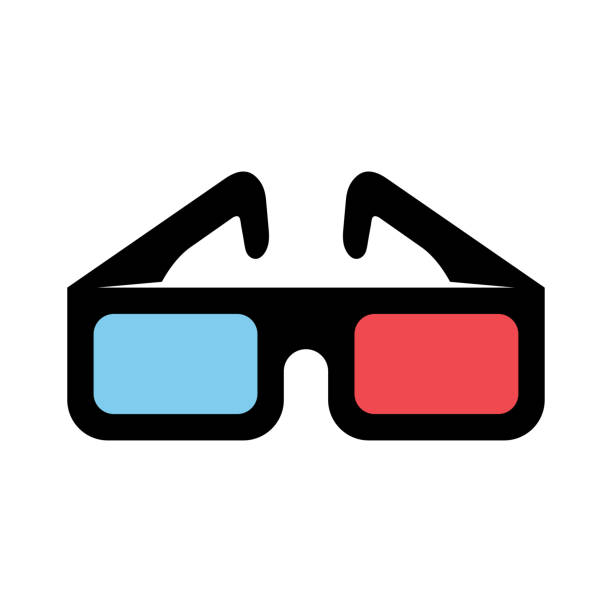 G tal que X proceso ergódico y gaussiano
RBG
Sistema Lineal
H
rk
xk
yk
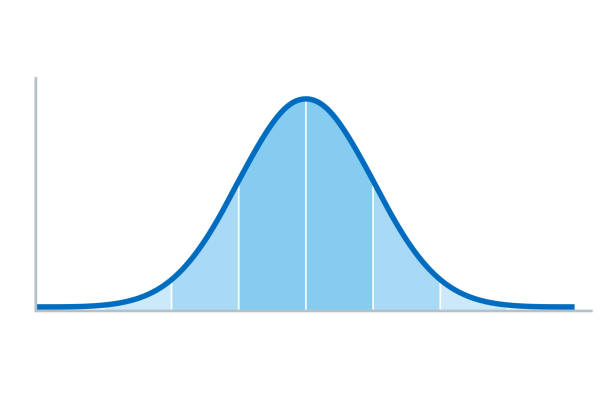 31
Modelo estocástico CEGH
Clásico en forma matricial
Xk+1= A Xk + B Rk
Xk proceso estocástico, salida del filtro lineal, Rkruido blanco gaussiano. A y B matrices identificadas
La aplicación encargada de realizar la sintetización de modelos CEGH del SimSEE es la aplicación “Analisis Serial”
RBG
Sistema Lineal
H
rk
xk
yk
32
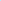 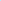 Modelo estocástico CEGH con entradas y salidas
El fenómeno de El Niño afecta a los aportes hidráulicos en Uruguay, pero ¿los aportes hidráulicos en Uruguay afectan al fenómeno de El Niño?
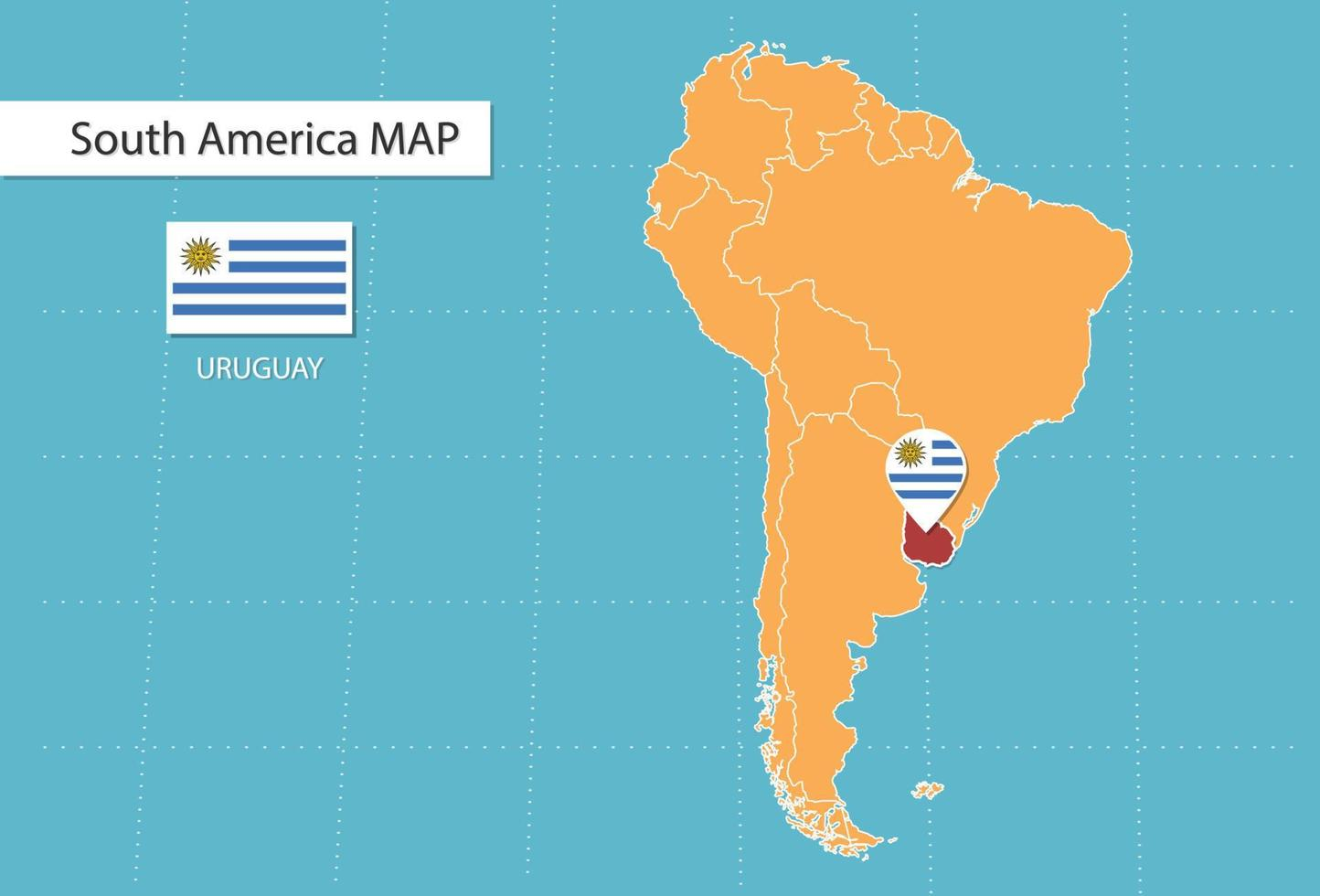 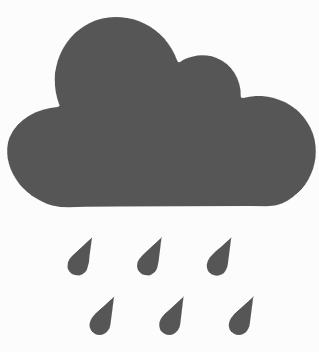 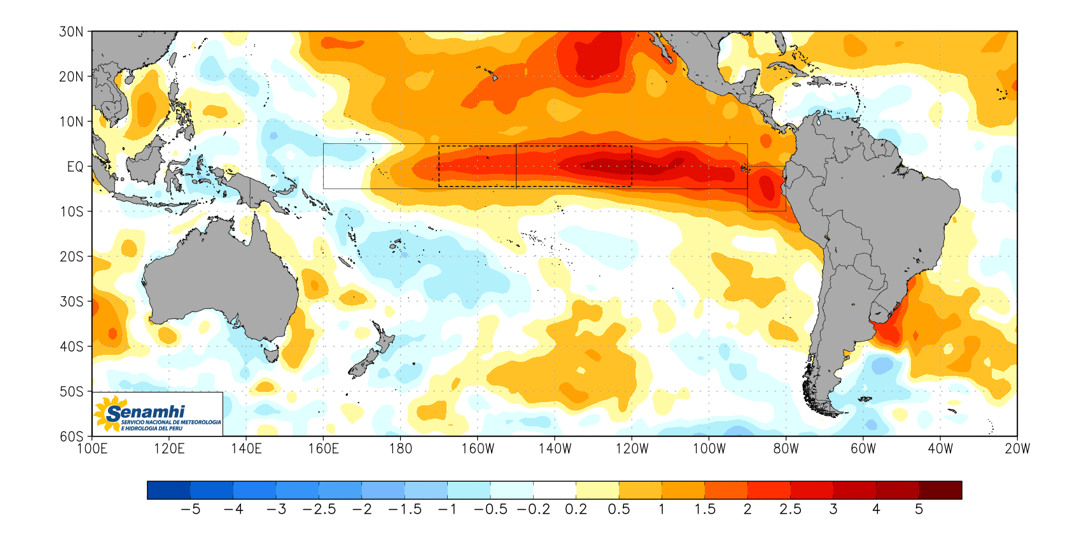 33
Modelo estocástico CEGH con entradas y salidas
Clásico en forma matricial
Xk+1= A Xk + B Rk

Xk proceso estocástico, salida del filtro lineal, Rkruido blanco gaussiano. A y B matrices identificadas
Con entradas y salidas
Xk+1= A Xk + C Zk +B Rk

Con Zk entradas conocidas, gaussianas. A, B y C, matrices que mejor modelan la relación entre las entradas y salidas.

El modelo se identifica para minimizar la varianza de Rk.
RBG
Sistema Lineal
H
rk
xk
yk
34
Modelo estocástico CEGH estático y dinámico
Estático:
Una única identificación del modelo lineal, es decir matrices A, B y C únicas para cualquier momento.
Dinámico:
Un sistema lineal para cada paso del ciclo principal. Matrices A, B y C variables. Por ejemplo, para un ciclo principal de 52 muestras de series semanales, se identificarán 52 sistemas lineales.



Xk+1= A Xk + C Zk +B Rk
RBG
Sistema Lineal
H
rk
xk
yk
35
Incorporación en SimSEE: Análisis Serial
En el encabezado la fila yyyx indica que Bonete, Palmar y Salto son salidas y iN34 entrada.
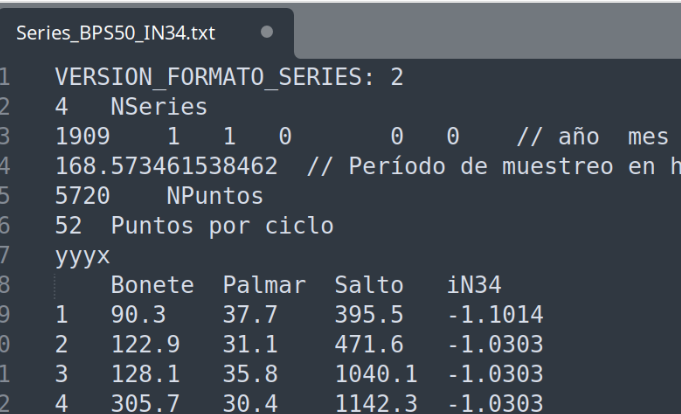 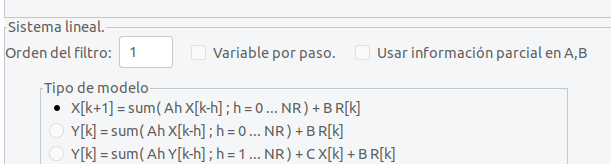 Clásico
Modelo con entradas y salidas
Archivo de entrada al Analisis Serial
36
Incorporación en SimSEE: Fuente sintetizador
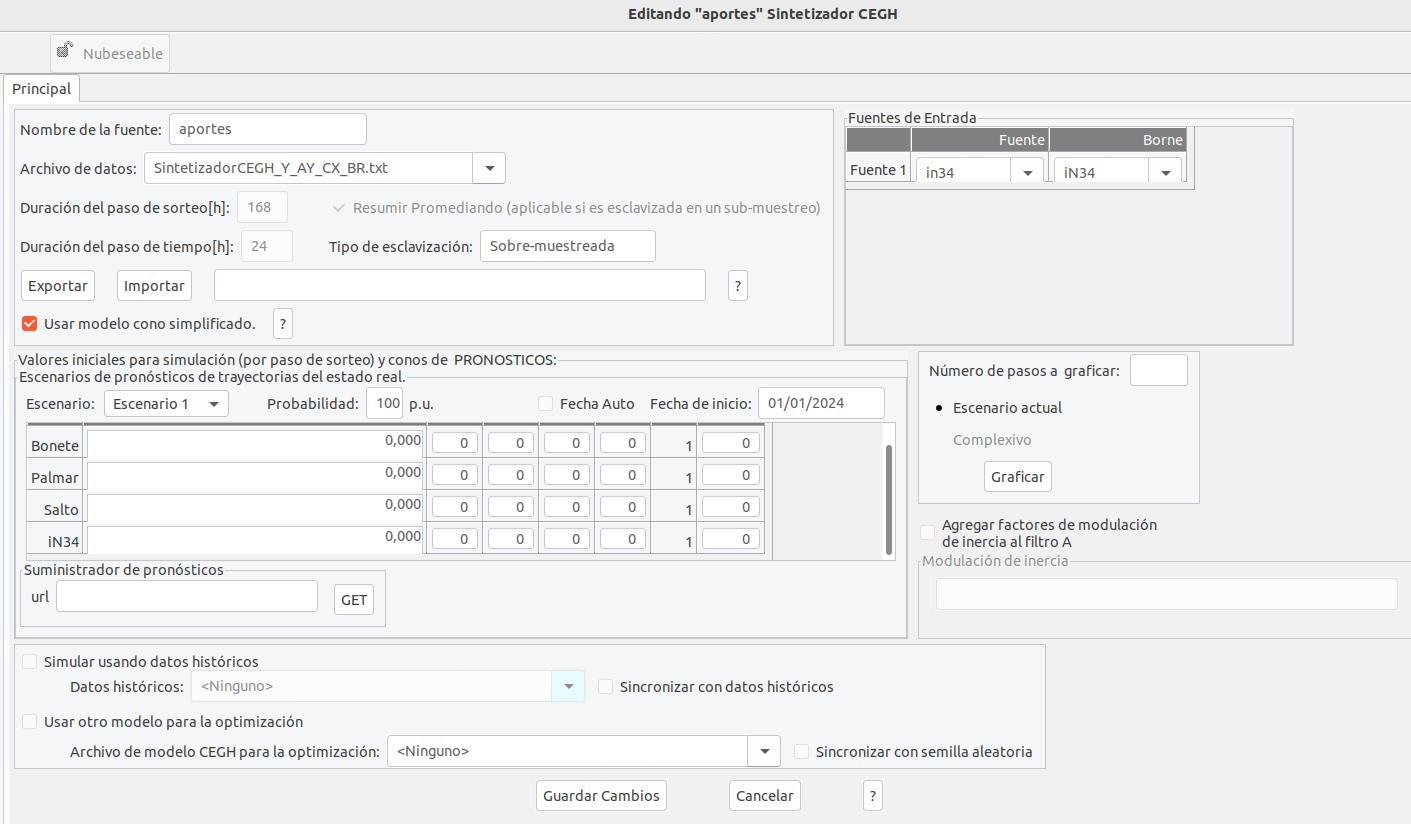 37
Incorporación en SimSEE: Fuente sintetizador
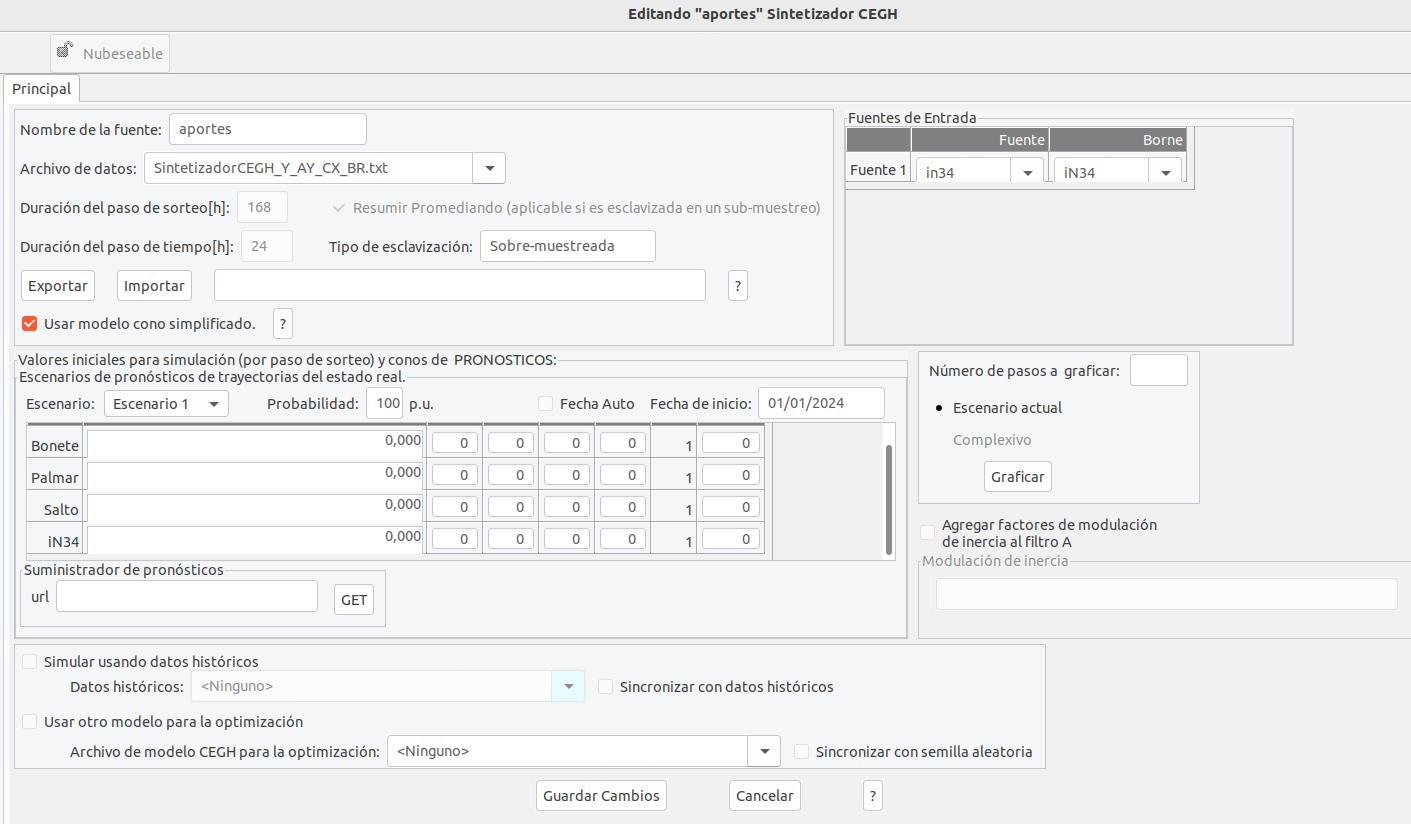 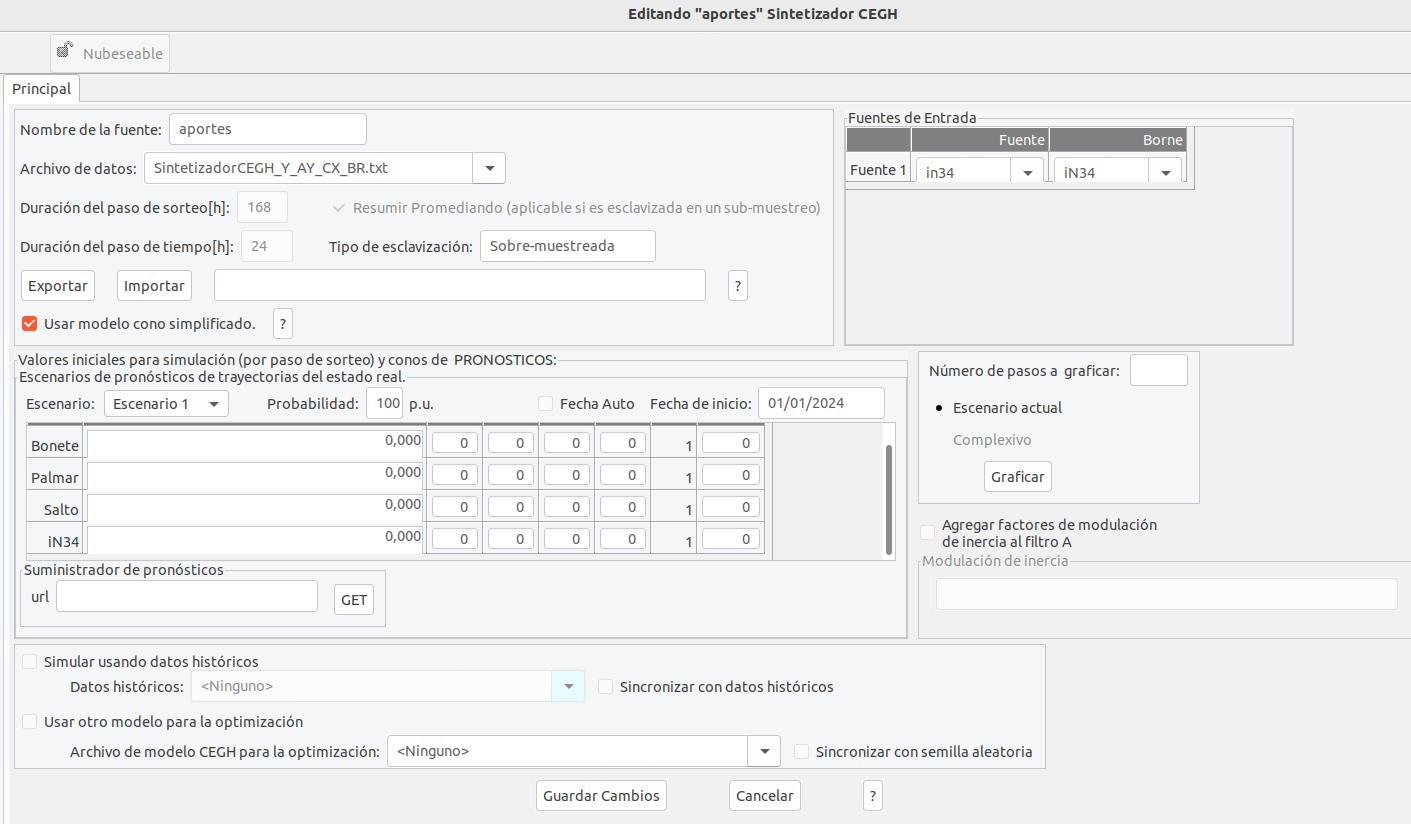 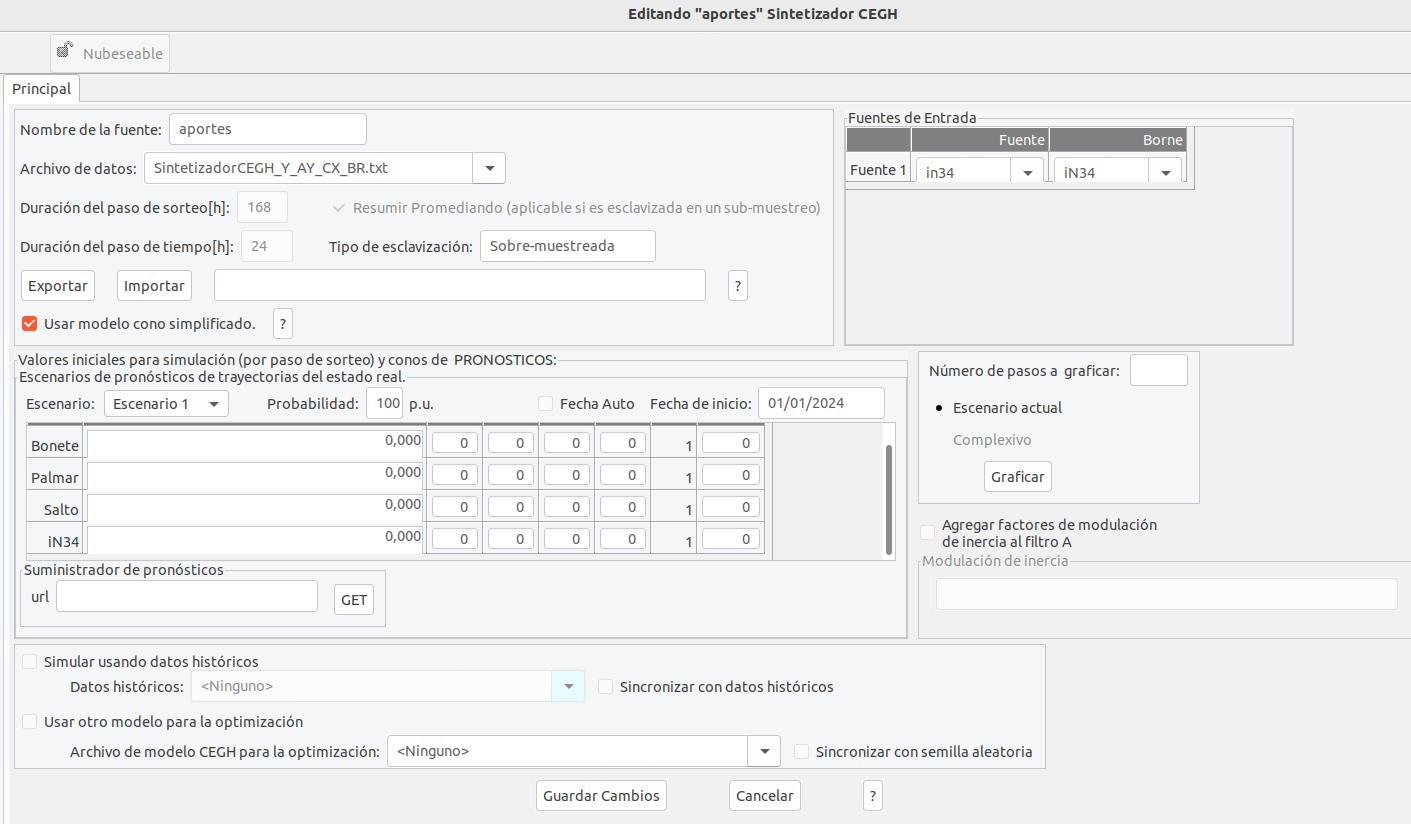 38
Incorporación en SimSEE: modelos encadenados
PRONOS 2
ACTUAL
APORTES HIDROLÓGICOS
 ∆ B	 ∆ P	 ∆ SG-UY
iN34
∆ iN3.4
APORTES HIDROLÓGICOS + iN34
 ∆ B	 ∆ P	 ∆ SG-UY ∆ iN3.4
EÓLICA, SOLAR, TEMPERATURA
 ∆ (Vx,Vy)i	 ∆ kTi	 ∆ Ti
DEMANDA + Temp
 ∆ DV ∆ DL1 ∆ DL2 ∆ DP ∆ Tmin	 ∆Tmax  ∆ iTmax
EÓLICA
 ∆ (Vx,Vy)i
SOLAR
 ∆ kTi
DEMANDA
 ∆ DV ∆ DL1 ∆ DL2 ∆ DP
39
Series de datos utilizadas y su tratamiento
40
Viento y temperatura - reanálisis ERA5
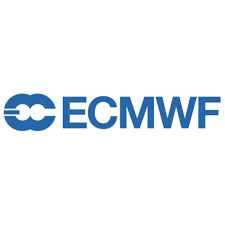 Datos del centro europeo de pronóstico a largo plazo (ECMWF)

Ventajas del reanálisis: 
Datos confiables
Series completas espacial y temporalmente
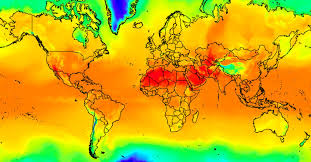 41
Viento y temperatura - reanálisis ERA5
Características:
Resolución espacial: 0.25º x 0.25º
Resolución temporal: horario

Variables utilizadas:
Viento : 100 metros de altura,  cercanos a 20 parques eólicos
Temperatura: 2 metros de altura, en Montevideo
42
Radiación solar
Modelos satelitales de radiación solar permiten generar estimativos: con amplia cobertura espacial, alta resolución temporal, en largos períodos de tiempo. Así superando la escasez de mediciones terrestres. Utilizan física atmosférica y correcciones empíricas para considerar  efectos de nubes y aerosoles, generando datos homogéneos de largo plazo.
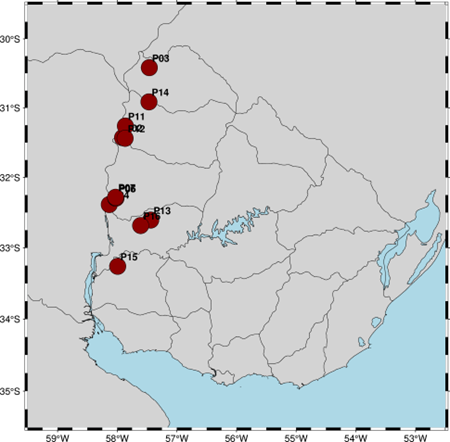 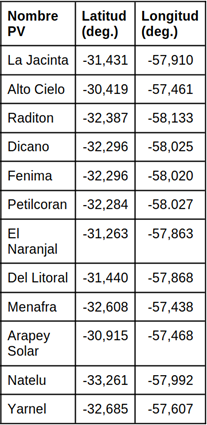 Se utilizó el modelo LCIM (desarrollado por el LES) para obtener irradiancia solar en plano horizontal (GHI, en Wh/m2) ocurrida en los sitios de interés.
El período es 2000-2023
43
Radiación solar
Además, modelos satelitales son la alternativa más precisa en ausencia de medidas de calidad
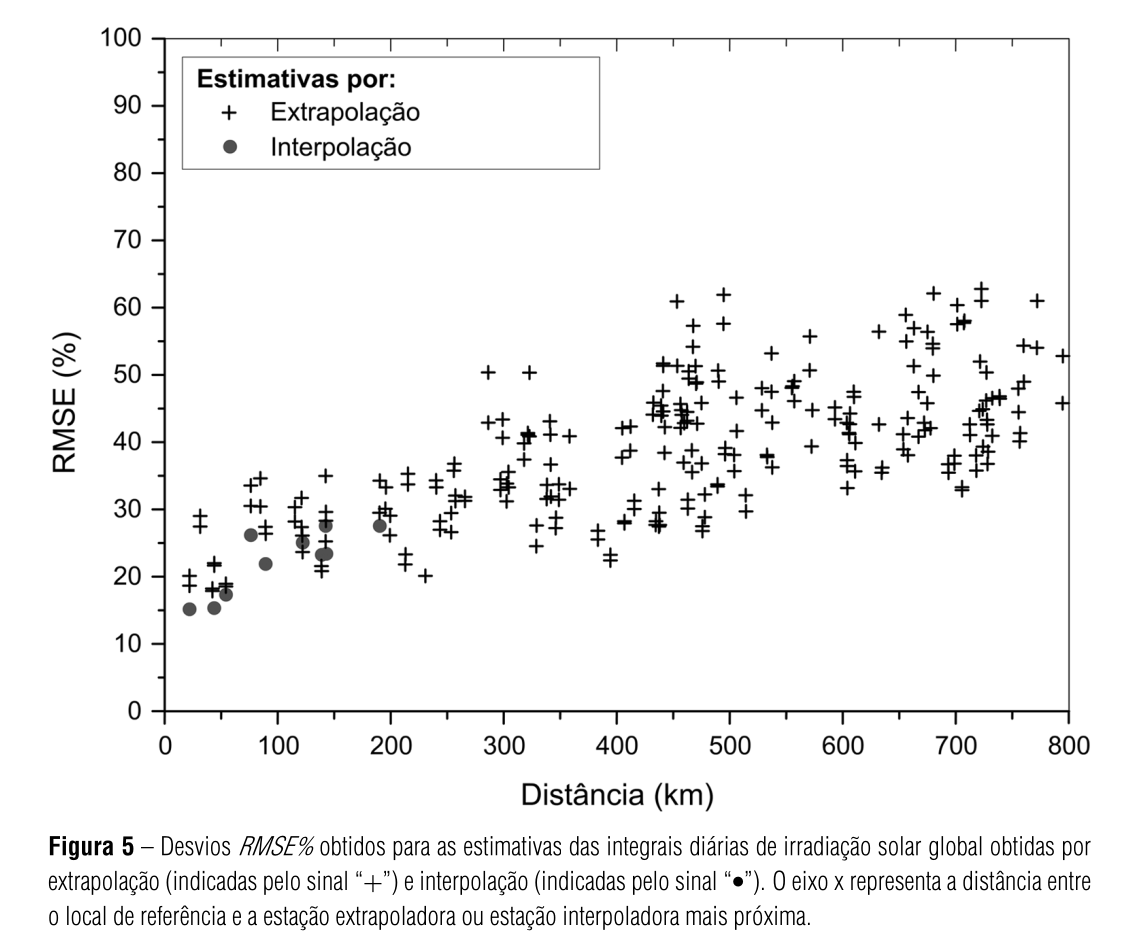 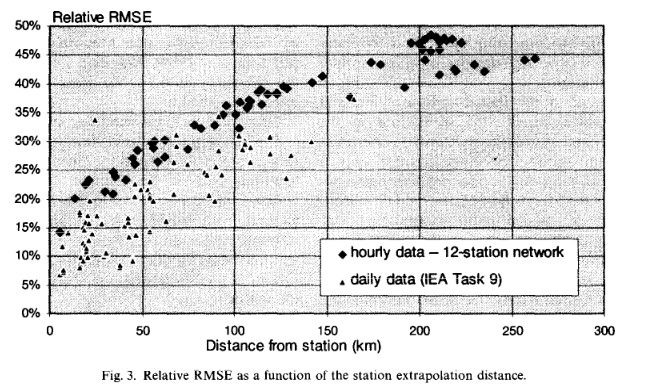 Martins & Pereira, 2010, Revista Brasil. De Geofísica, Vol 29(2), pp:265-276
Perez et al. 1997, Solar Energy Vol. 60(2), pp 89-96
44
Radiación solar: Modelo LCIM
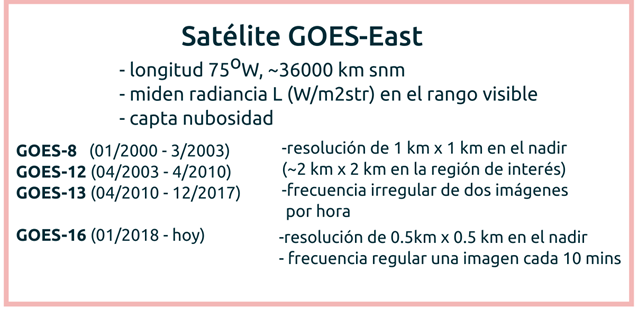 Modelo semi-empírico basado principalmente en información de nubosidad obtenida de satélites GOES-East
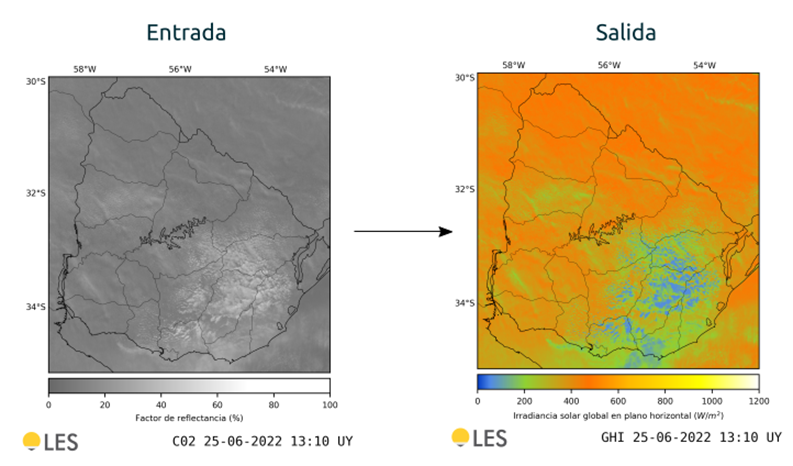 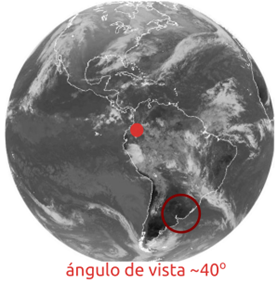 45
Radiación solar: Modelo LCIM
LCIM fue previamente entrenado y validado para la Pampa Húmeda (incluyendo Uruguay)
Es muy preciso, con una incertidumbre del orden de 12%1 a nivel horario (6%2 a nivel diario)
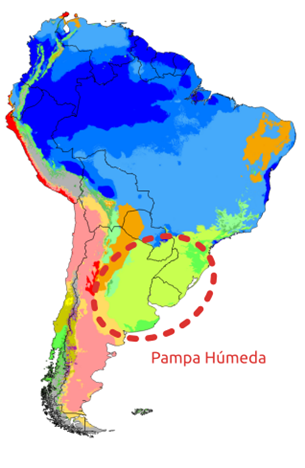 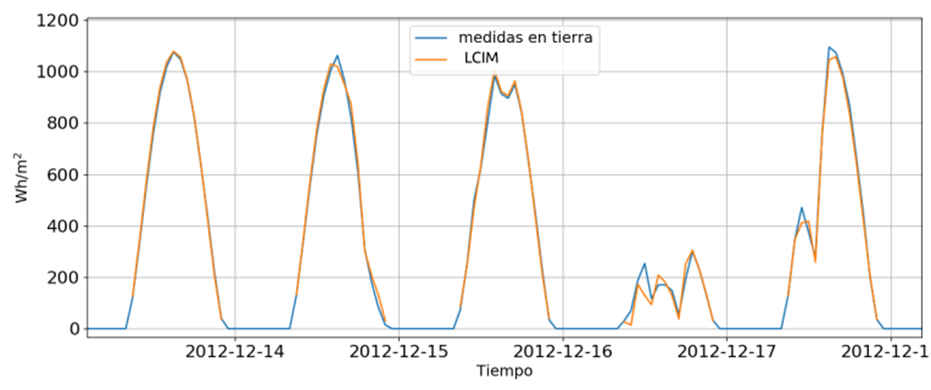 1- Laguarda et al. 2020, Solar Energy, Vol 199. Pp: 295-307,
2- Sarazola et al.,  2023, IEEE LATAM Transactions Vol. 21(9):1040-1048, Sustainable Energy Sources for an Energy Transition,
46
Radiación solar: Series generadas
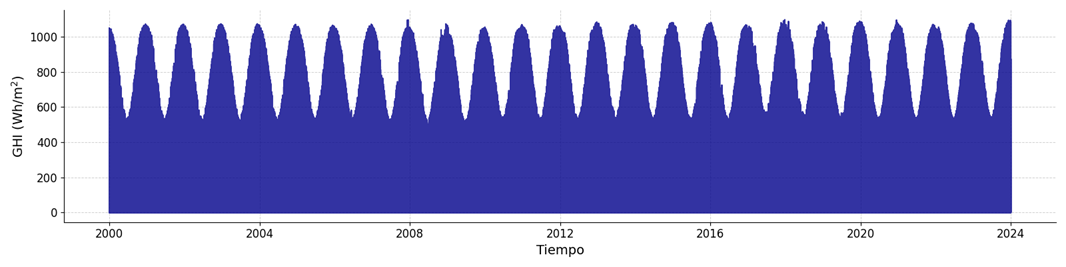 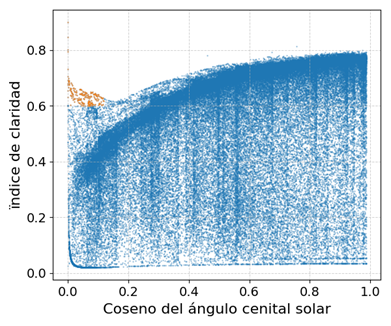 Se trabajará con el índice de claridad (kt), que se define como el cociente entre GHI y la radiación en el tope de la atmósfera (calculado analíticamente).

kt es adimensionado y contiene información sobre la transmitancia global de la atmósfera (principalmente nubes)
47
Condicionamiento de los fenómenos de El Niño y La Niña sobre los recursos energéticos de Uruguay y su modelado
48
Impacto de ENOS en los caudales
Metodología: 
Clasificación de los años climatológicos Set-Ago en terciles (15/17/15) según las anomalías del índice N3.4 NDE (Periodo: 1975-2022).
Variación estacional de los aportes a Rincón del Bonete
Muestreos condicionados por el índice Niño 3.4 NDE
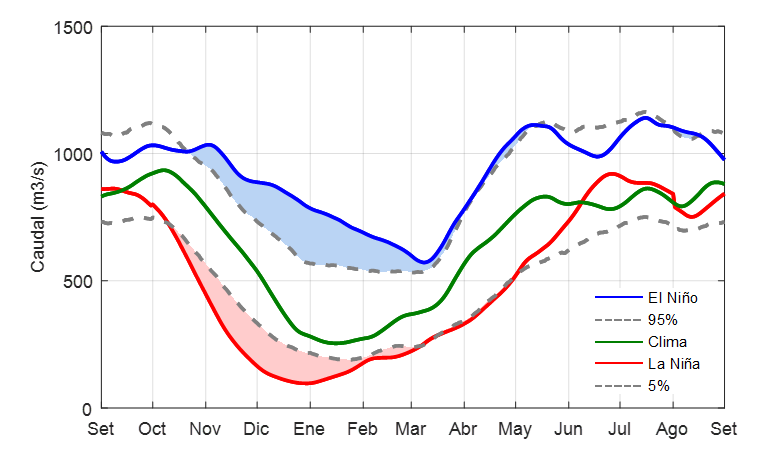 49
Se indican los niveles de 5% y 95% de significancia estadística mediante el método de Monte Carlo.
Modelo CEGH entrada-salida
¿Los modelos son capaces de reproducir adecuadamente el impacto y la estacionalidad de la señal del fenómeno ENOS sobre las variables de interés?




Valoración del impacto del filtro dinámico
Valoración del impacto de la antelación óptima
Determinación de la antelación óptima
Impacto en el modelo CEGH
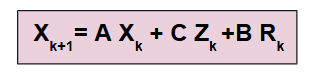 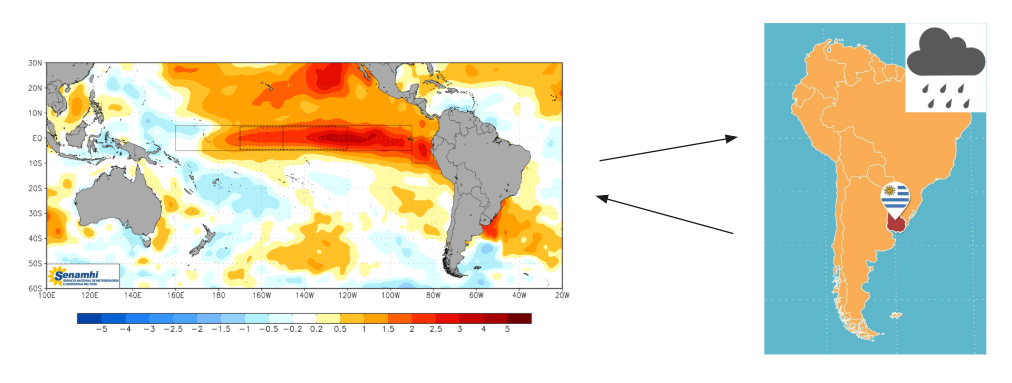 50
Valoración del impacto del filtro dinámico
¿Los modelos son capaces de reproducir adecuadamente el impacto y la estacionalidad de la señal del fenómeno ENOS sobre las variables de interés?





Modelo CEGH de aportes-N3.4 de paso diario:
Filtro estático: una única matriz A, B y C para todos los días del año. 
Filtro dinámico: una matriz A, B y C para cada día del año.
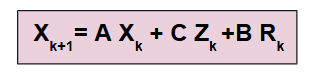 51
Valoración del impacto del filtro dinámico
Variación estacional de los aportes a Rincón del Bonete
Muestreos condicionados por el índice Niño 3.4 NDE
Filtro dinámico
Filtro estático
Serie observada
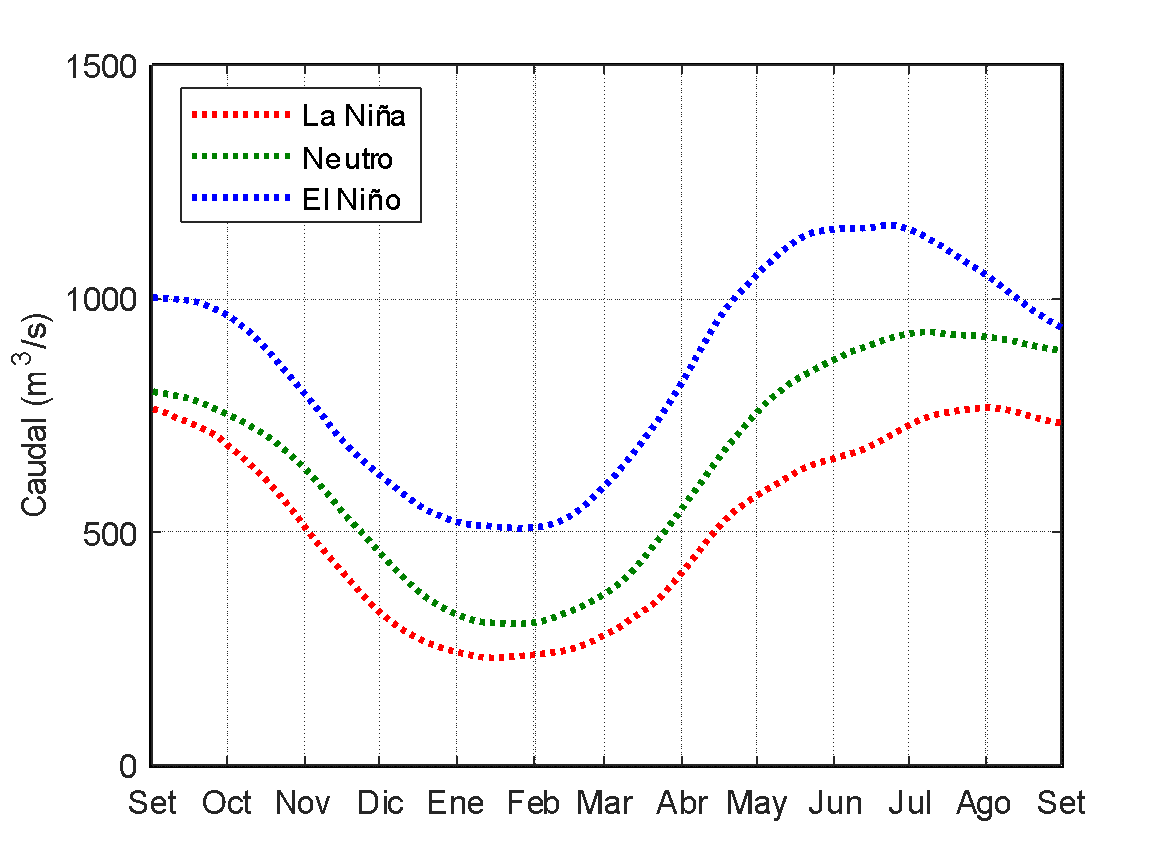 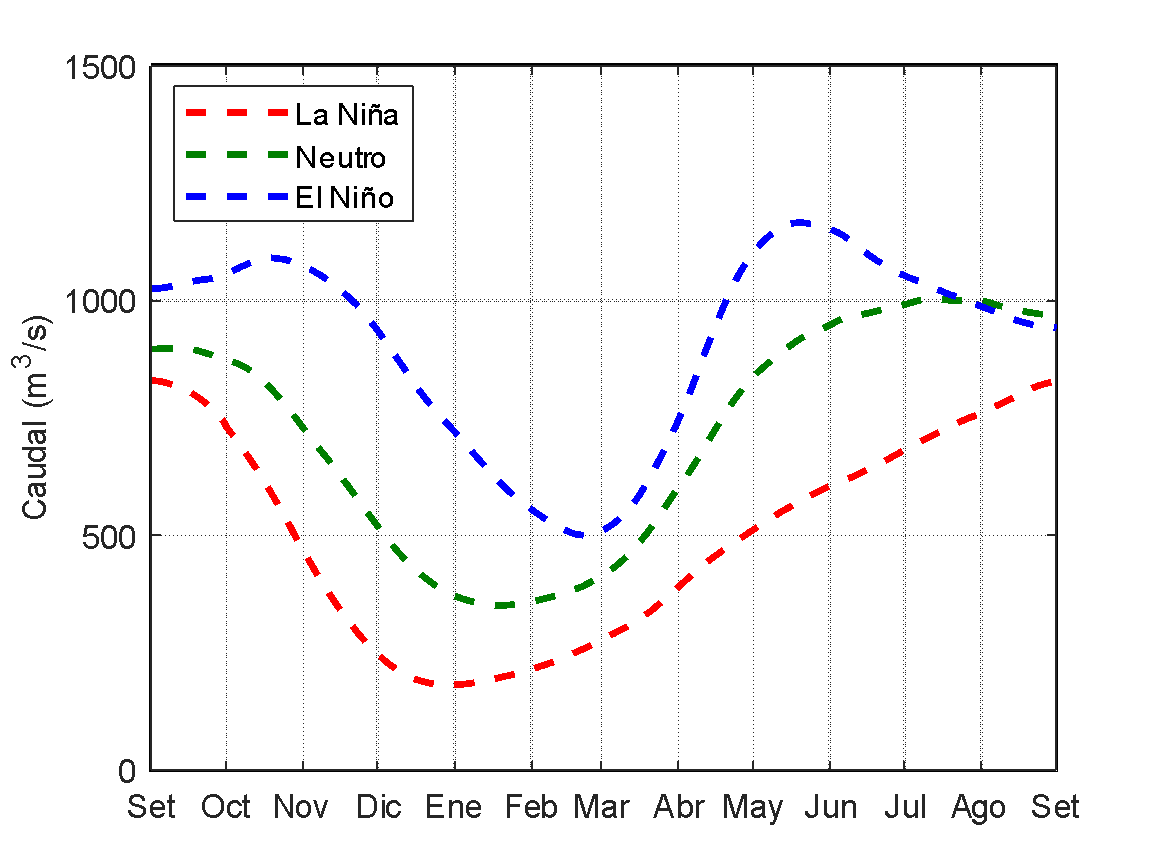 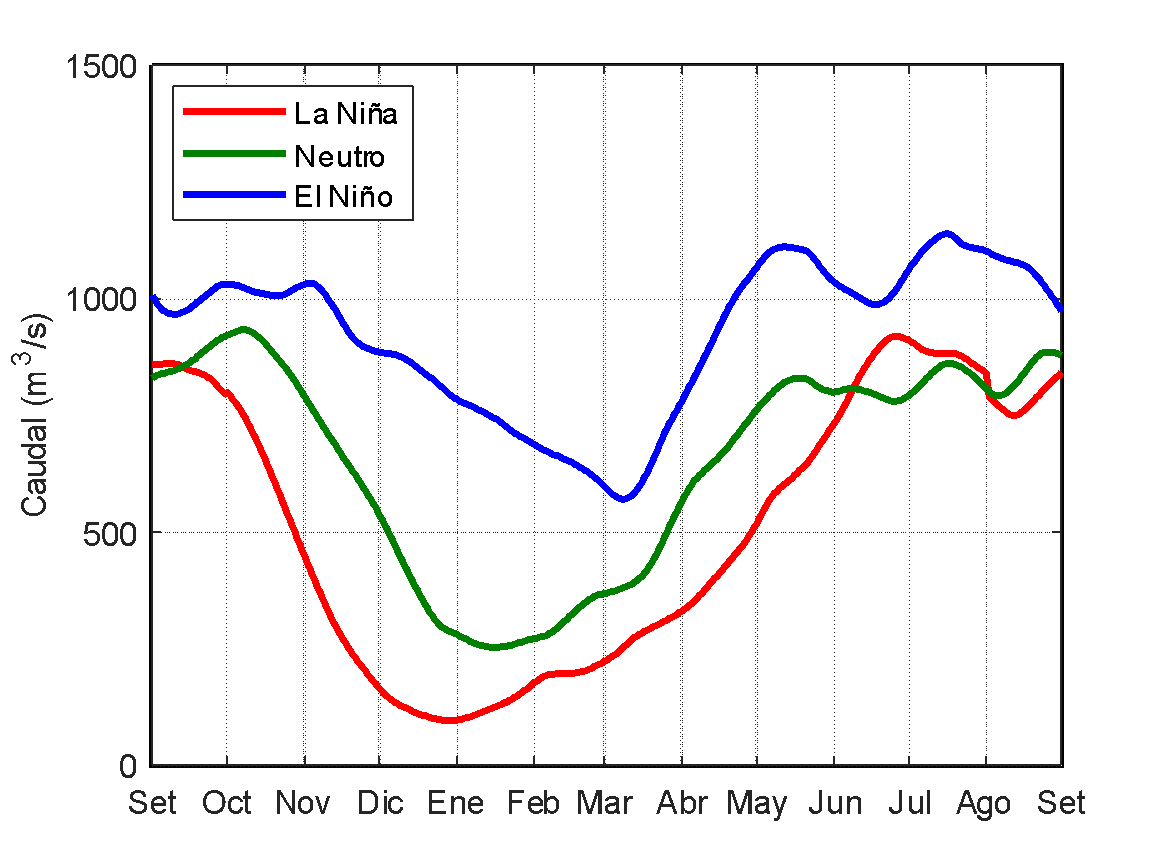 52
En ambos casos se realizaron 10 simulaciones de igual longitud que la serie histórica.
Valoración del impacto de la antelación óptima
¿Los modelos son capaces de reproducir adecuadamente el impacto y la estacionalidad de la señal del fenómeno ENOS sobre las variables de interés?

El mecanismo físico con que el fenómeno ENOS condiciona la evolución del clima regional no necesariamente actúa de inmediato, por lo que la correlación sincrónica no necesariamente es la que captura mejor la señal.
Análisis de la influencia de la señal ENOS sobre los caudales en función de la antelación en el tiempo con que se considere la relación.
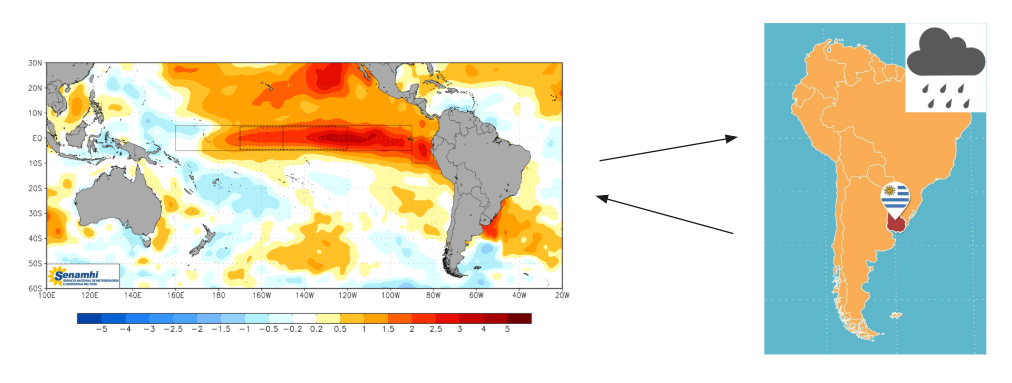 53
Valoración del impacto de la antelación óptima
Determinación de la antelación óptima (AO)
Para cada semana del año se determinó el tiempo de antelación óptimo en el cual el índice N3.4 tiene la máxima señal sobre el caudal.
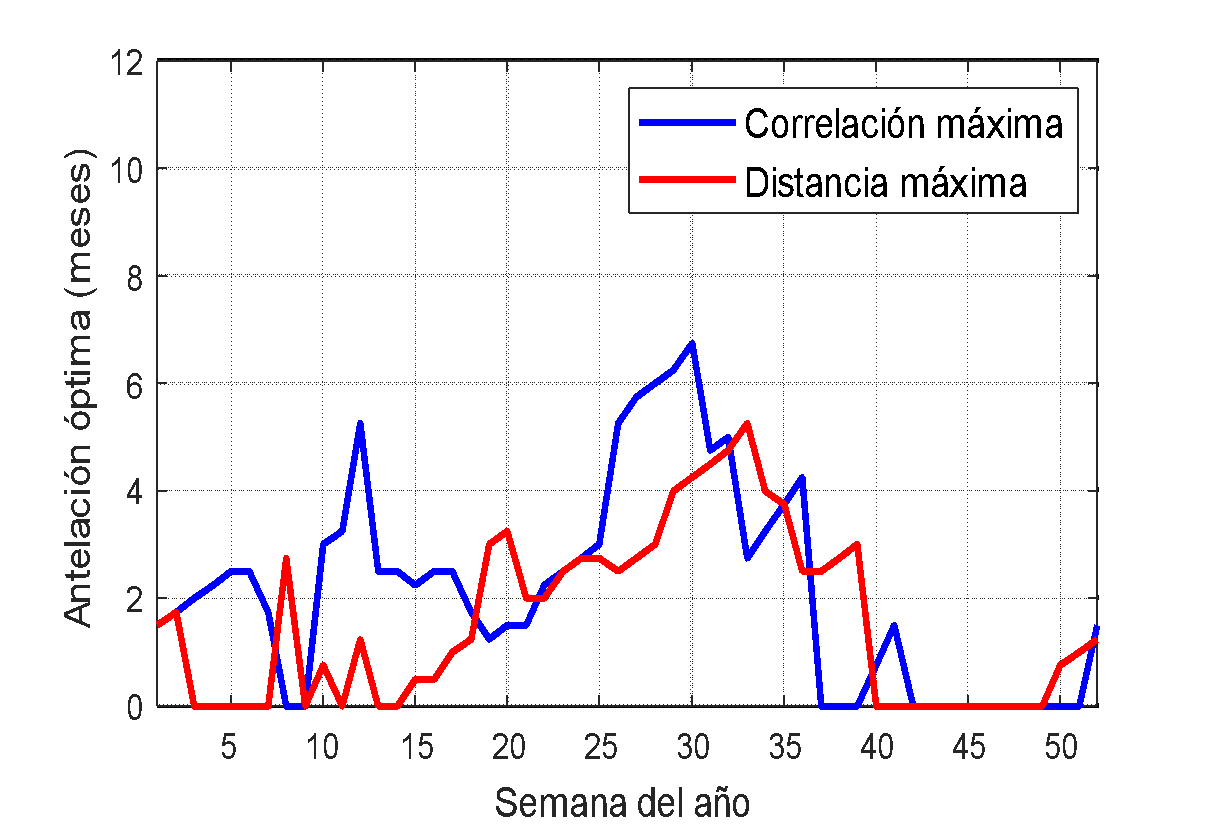 54
Valoración del impacto de la antelación óptima
Determinación de la antelación óptima (AO)
Correlación máxima (AO) versus Correlación sincrónica (sin AO)
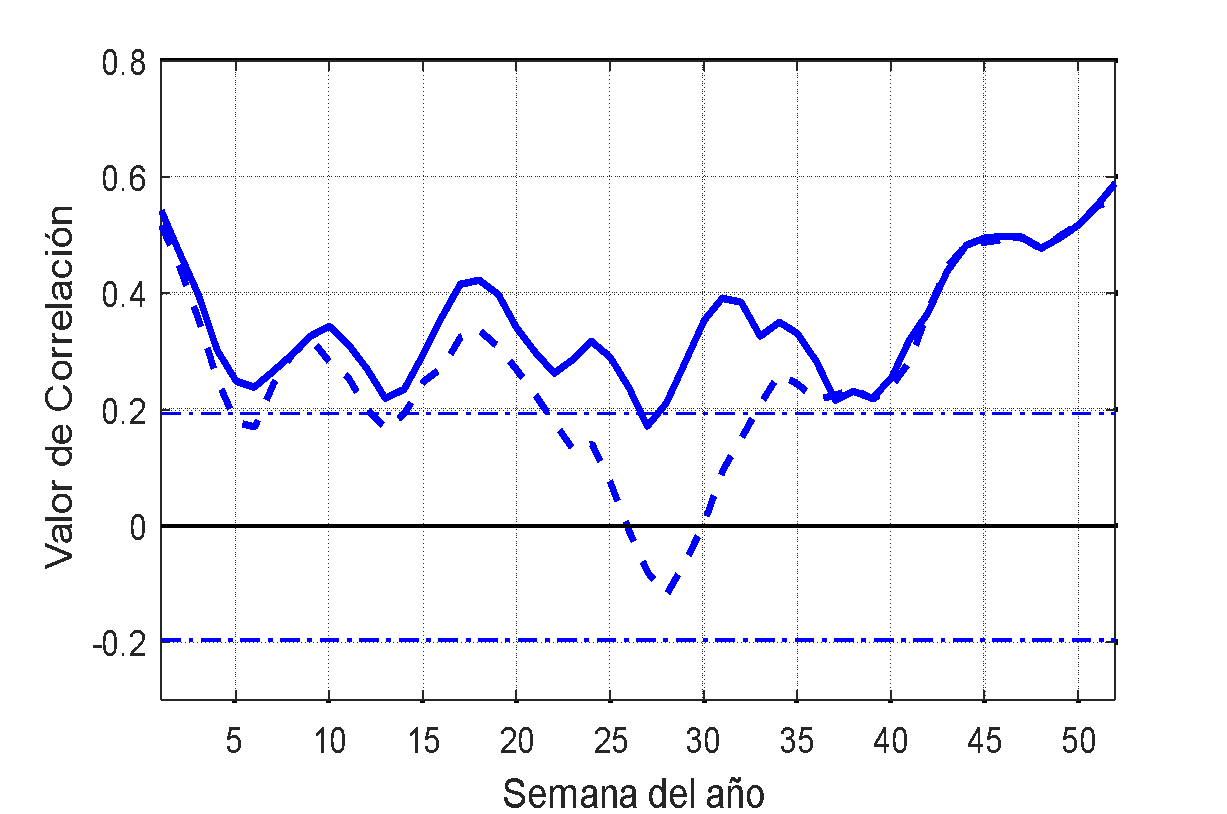 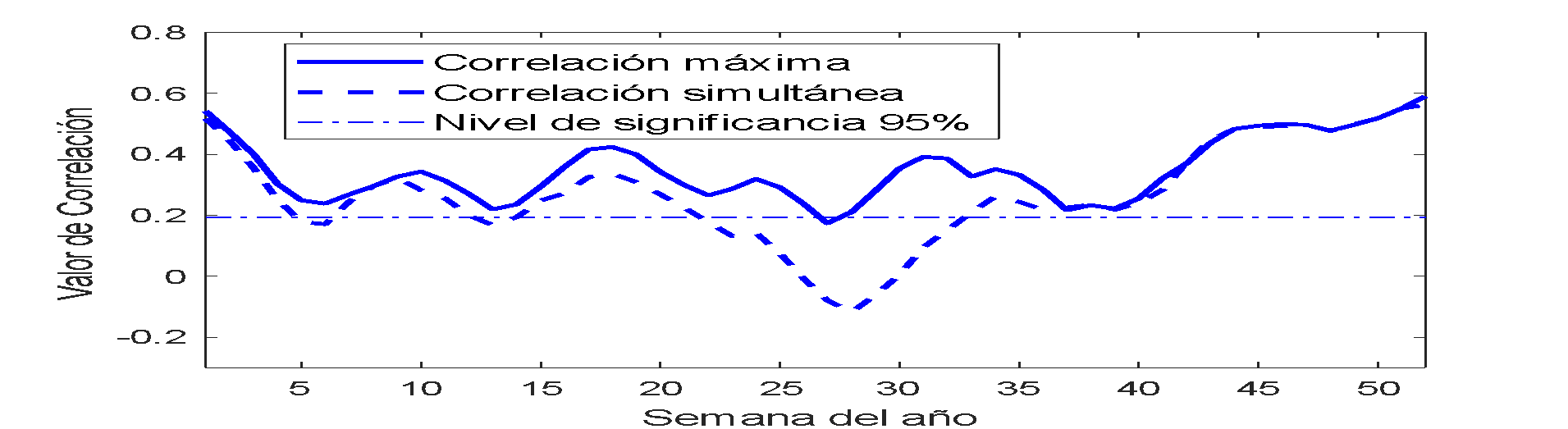 Si se considerara antelación nula todo el año, se pierde la señal en el otoño (Mar-Jul) que si bien es más débil es significativa y, por sostenerse en varios meses, impacta la operación del sistema eléctrico.
55
Modelo CEGH horario solar
Estratificación del índice de claridad (kt) según ENSO
Distribuciones del índice horario para el bimestre Noviembre-Diciembre (mayor señal),  restringido al tramo entre 12 y 16 horas y promediado en dos puntos al NW
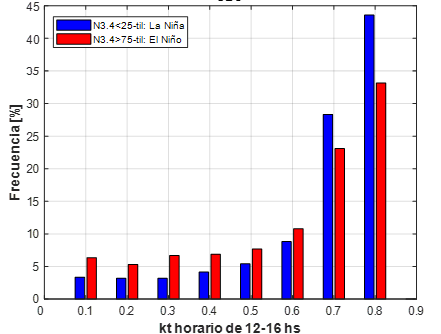 Mayor insolación en situaciones de bajo índice N3.4, asociado a eventos La Niña
56
Modelo CEGH horario solar
Estratificación del índice de claridad (kt) según ENSO
Distribuciones del índice horario para el bimestre Noviembre-Diciembre (mayor señal),  restringido al tramo entre 12 y 16 horas y promediado en dos puntos al NW
Series observadas
Series simuladas
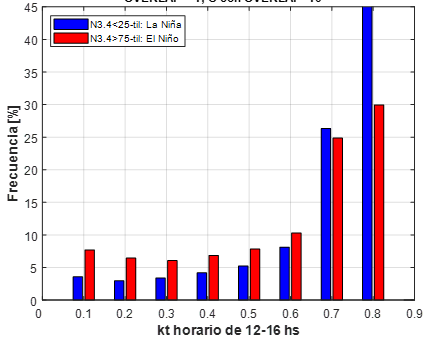 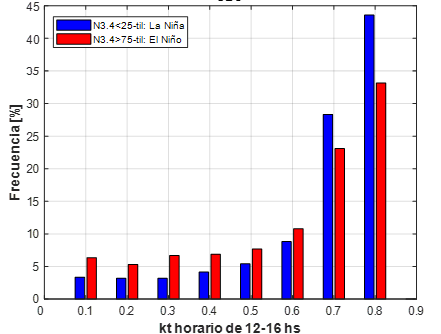 57
Conclusiones y posibles futuras mejoras
58
Mejoras planteadas en Pronos II
RESUMEN
Los CEGH que involucran iN3.4 no distinguen relación de causalidad, no representa la estacionalidad ni la antelación de la señal
El iN3.4 se introduce como variable extrínseca (de entrada) en todos los submodelos en los que participa
Se incorporó un filtro dinámico con matrices que varían en el tiempo según la escala del submodelo en cuestión
Se introduce la antelación óptima que tiene la virtud de rescatar la señal de otoño, la de primavera se captura igual con simultaneidad.
59
Mejoras planteadas en Pronos II
RESUMEN
El CEGH radiación solar y viento no considera las correlaciones entre sí (son independientes).
Se diseñó un modelo unificado de ambas variables en el mismo conjunto de puntos asociados a parques que se venían usando (20 viento y 12 solar).
60
Mejoras planteadas en Pronos II
RESUMEN
Los CEGH de viento y sol no capturan el ciclo diario de las auto y covarianzas.
En ambos casos se pasó a filtros dinámicos con matrices que varían con las horas.

El modelo solo simula Tmax y Tmin y no puede brindar la temperatura ambiente que condiciona el funcionamiento de las turbinas a gas.
Se introduce la temperatura como variable de paso horario.
61
Mejoras planteadas en Pronos II
RESUMEN
Las series de radiación solar y viento en los parques que capturan bien el ciclo diario son muy cortas para entrenar el modelo con iN3.4 de variaciones lentas.
Se recurre a series de largo plazo (de reanálisis para viento y temperatura y estimación satelital de radiación solar) para calibrar la influencia de iN3.4, manteniendo las series de corto plazo (de parques) para las relaciones horarias.
Largo plazo (2000-2024)
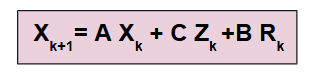 Corto plazo (~3 años)
62
Mejoras planteadas en Pronos II
Posibles Mejoras a Futuro
Realizar una evaluación exhaustiva del impacto económico de las mejoras realizadas (muchas simultáneamente) en la operación del sistema

(Re)-incorporación de (ensemble) de pronósticos determinísticos en todas las variables dentro de la nueva jerarquía de modelación estocástica desarrollada
63
Mejoras planteadas en Pronos II
Posibles Mejoras a Futuro
Analizar la virtud de incorporar otros “predictores climáticos” además de El Niño, muy largamente el dominante en Uruguay

Diseñar una estrategia de actualización continua de la calibración de los modelos que aproveche de la acumulación de datos que los parque van generando
64
Pronos II
Proyecto de mejoras al modelado de recursos renovables en las herramientas de programación de ADME
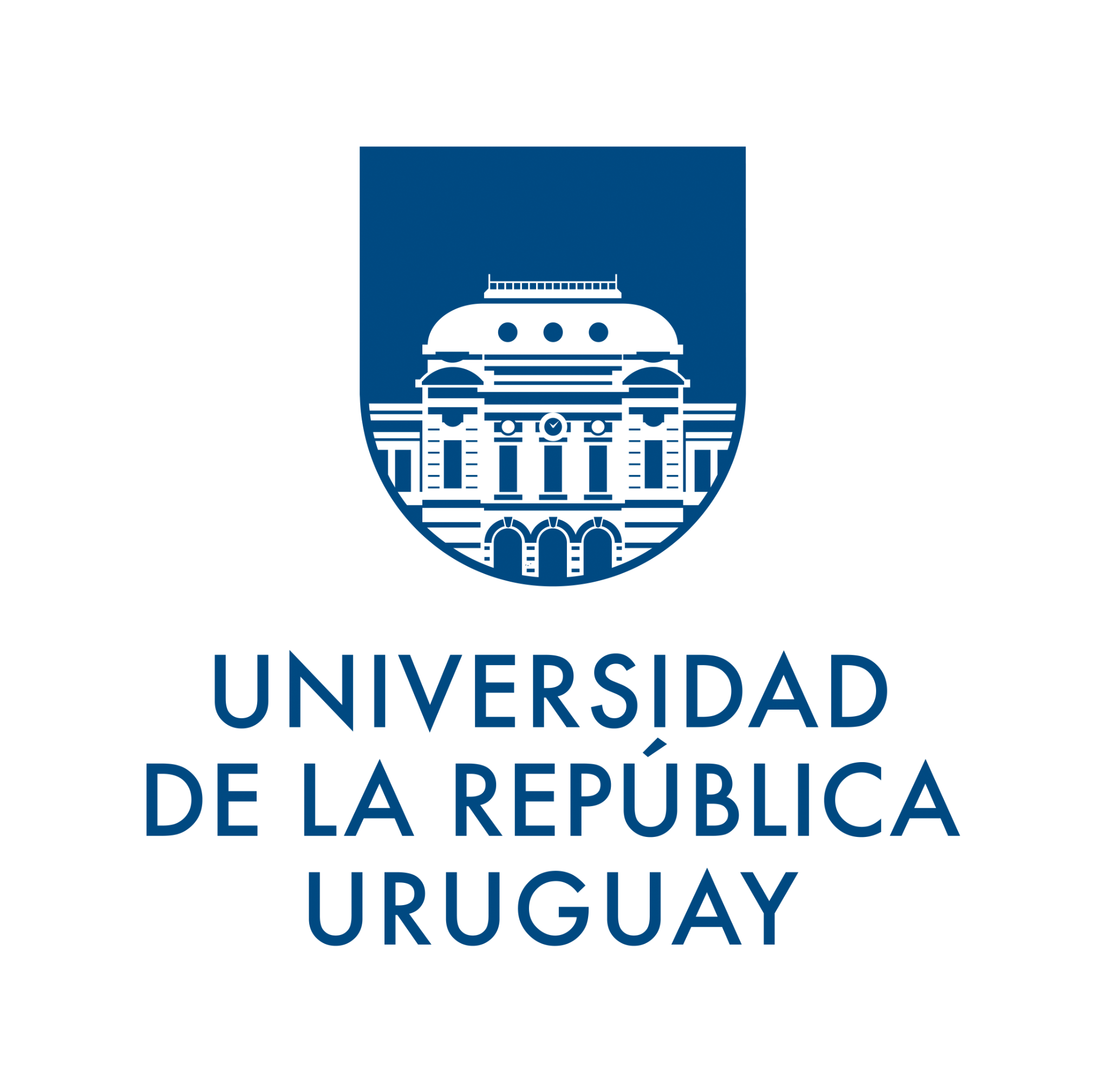 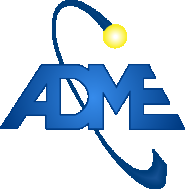 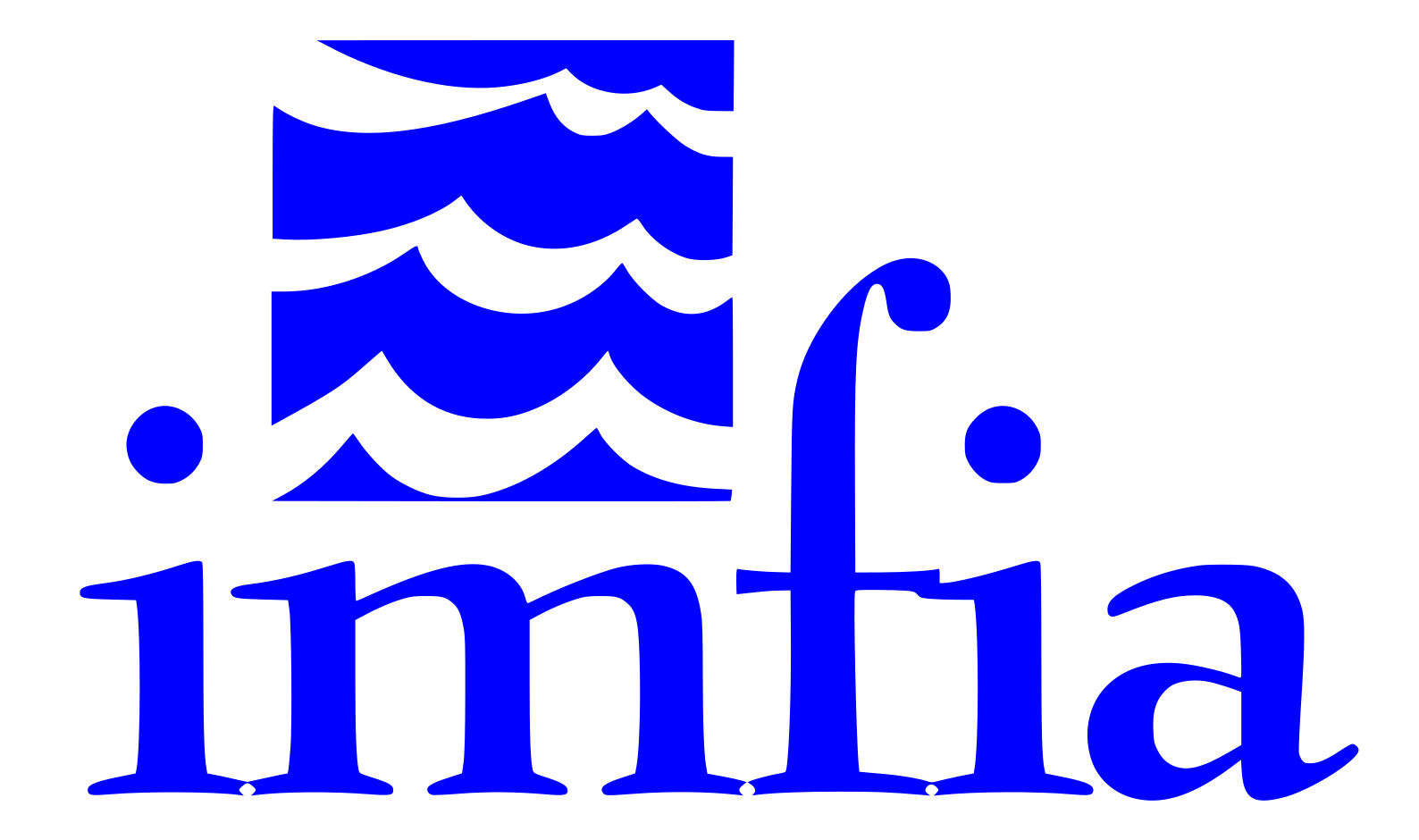 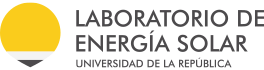 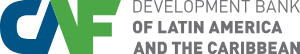